ГБОУ СОШ № 1352 с углубленным изучением английского языка
Фосфор
Урок
Политова Светлана Викторовна, 
учитель химии высшей квалификационной категории
Характеристика фосфора
Степени окисления
Распространение в природе
Минералы
Апатит
Фосфорит
Апатит
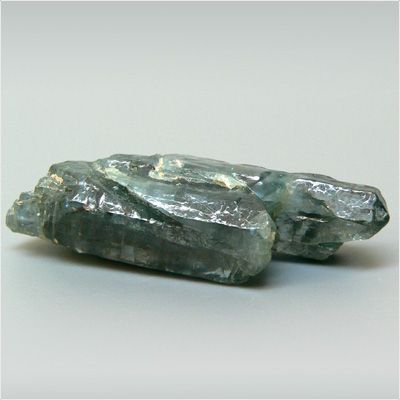 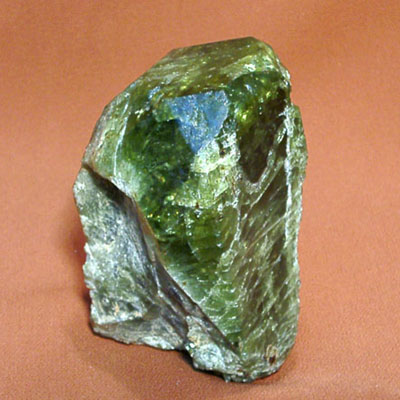 Са5[РО4]3Х2, где Х - обычно F (фторапатит), иногда Сl (хлорапатит).
Задание для самоконтроля
Задание для самоконтроля
Задание для самоконтроля
Задание для самоконтроля
Практическая часть
Практическая часть
Практическая часть
Практическая часть
Качественная реакция на фосфат-ион
PO43- + Ag+ = Ag3PO4↓
(желтый фосфат серебра)
Осадок растворяется в сильных кислотах 
по этому признаку Ag3PO4 можно отличить от желтых осадков AgI и AgBr.
Литература:
М.Г.Базаева, Р.М. Голубева. Мы выбираем химию (8 класс). Учебно-методическое пособие. М.: 2008. - 64 с.
Рабочая программа по химии к учебно-методическому комплексу авторов П.А. Оржековского, М.М. Шалашовой, Л.М. Мещеряковой.